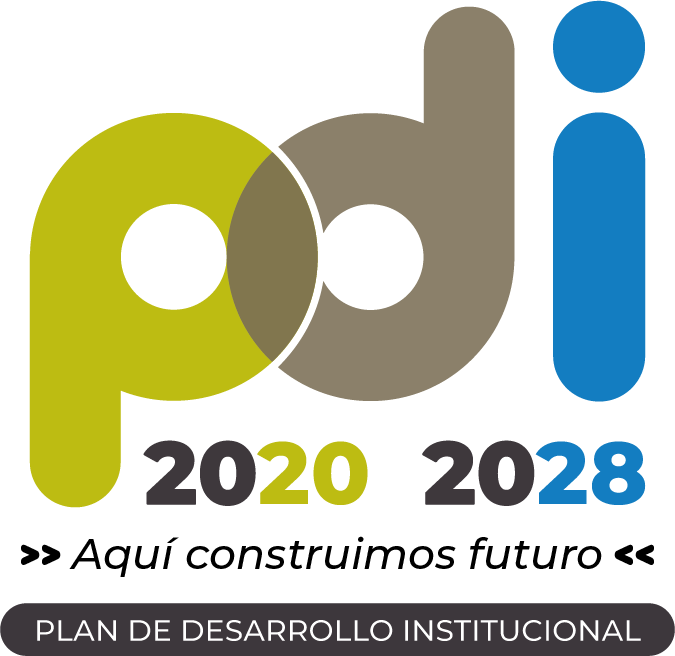 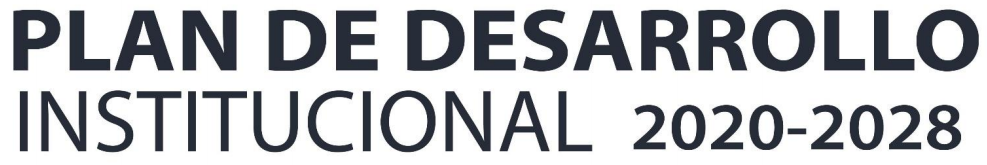 20
Proyecto
Implementación del Centro de Desarrollo Tecnológico con Enfoque en Agroindustria para el Departamento De Risaralda
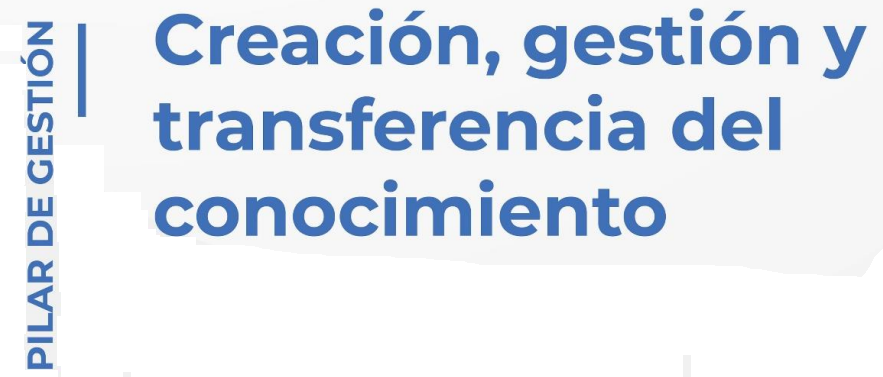 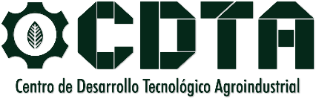 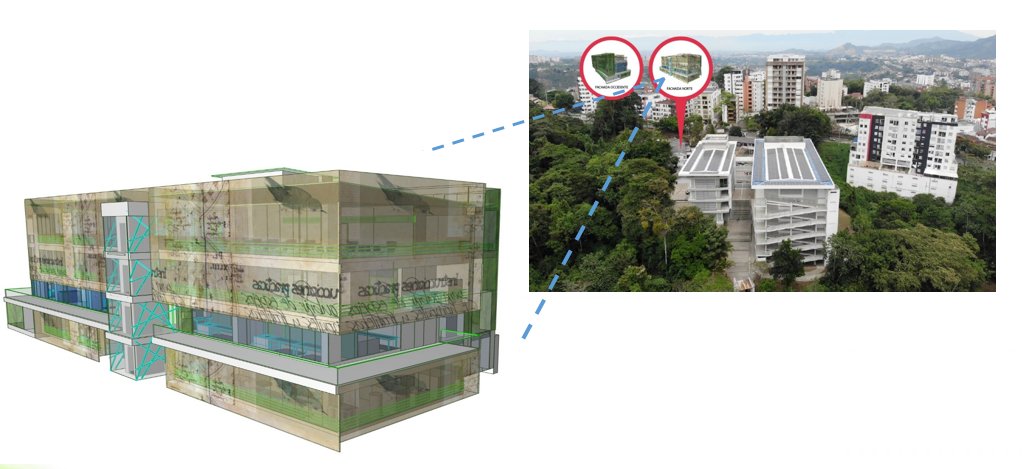 Nota: El portafolio de proyectos se construye de acuerdo con el horizonte de tiempo del período Rectoral (2020 -2023), por lo tanto, se proyectaron las metas de los proyectos al año 2025 mientras se surtía el proceso de elección de Rector.  Una vez elegido, se realizará el proceso de fortalecimiento del PDI y actualización/formulación de proyectos articulados al nuevo periodo Rectoral para el período 2025 - 2028 (fecha límite: 25 de junio de 2025)
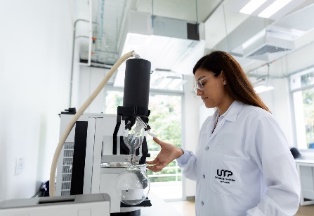 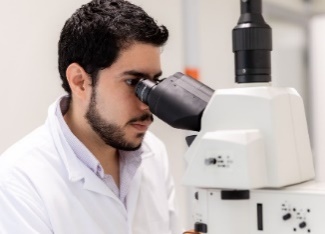 Información general del proyecto
20. Implementación del Centro de Desarrollo Tecnológico con Enfoque en Agroindustria para el Departamento De Risaralda
Se evidencia la falta de desarrollo tecnológico aplicado al sector agroindustrial y básicamente enfocado a 4 cadenas priorizadas en el departamento (aguacate, cacao, mora y plátano). Esto ha generado que los productos descritos anteriormente carezcan de valor agregado y sean aún comercializados como Commodities.
Identificación del problema, necesidad u oportunidad
20. Implementación del Centro de Desarrollo Tecnológico con Enfoque en Agroindustria para el Departamento De Risaralda
Descripción del proyecto
El proyecto consiste en la "creación" o implementación de un Centro de Desarrollo Tecnológico que potencie la agroindustria a través de la madurez de los niveles tecnológicos de cada una de las cadenas y los prototipos a desarrollar. El proyecto plantea el aumento del valor agregado a las 4 cadenas priorizadas mediante una infraestructura tecnológica generando servicios y paquetes tecnológicos transferibles a la población objetivo identificada en el proyecto (2076 personas, actores de las cadenas agroindustriales priorizadas)
20. Implementación del Centro de Desarrollo Tecnológico con Enfoque en Agroindustria para el Departamento De Risaralda
General
Objetivos del proyecto
Fortalecer las capacidades en desarrollo tecnológico para la competitividad del sector agroindustrial en el Departamento de Risaralda
Específicos
20. Implementación del Centro de Desarrollo Tecnológico con Enfoque en Agroindustria para el Departamento De Risaralda
Construir la infraestructura física y tecnológica para el apoyo a los procesos de desarrollo tecnológico agroindustrial del departamento.

Desarrollar servicios, procesos y productos para la agregación de valor en las cadenas agroindustriales priorizadas en el departamento (Aguacate, Cacao, Mora y Plátano)
Planes operativos
20. Implementación del Centro de Desarrollo Tecnológico con Enfoque en Agroindustria para el Departamento De Risaralda